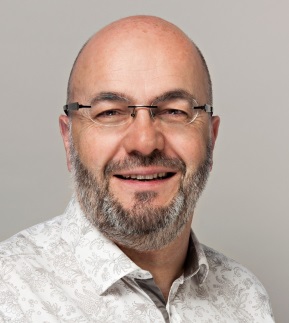 Animateurs
Le Voyage du Héros

A partir des travaux de Joseph Campbell, le Voyage du héros est une quête initiatique qui nous invite à répondre à l’appel intérieur et créer  notre voie unique en réalisant un projet de vie aligné et cohérent avec ce qui fait sens pour nous.
C’est un processus de croissance personnelle qui met en mouvement des changements, en particulier au niveau de l’identité.

Le voyage aborde les grands mythes qui font le sel de l’existence avec une succession d’étapes pour nous rencontrer en vérité. 
Une opportunité pour mettre du nouveau dans sa vie : faire vivre son héros en acceptant la confrontation avec son démon pour gagner en confiance et en courage.
Une méthodologie qui alterne les
temps individuels de réflexion et les temps en groupe, porteurs de nouvelles idées et d’énergie.
Développer son leadership et être pleinement acteur 
de sa vie 
avec 
le Voyage du Héros
Ancien DRH, Alain TROUSSARD est Coach certifié et Gestalt Thérapeute. Il accompagne aujourd’hui les entreprises et les particuliers en individuel et en collectif. Il aime confronter et se confronter aux questions existentielles et révéler les potentialités de chacun.
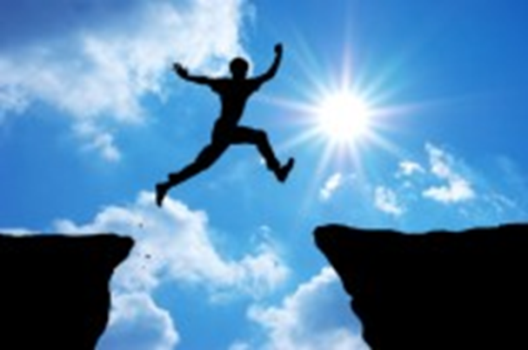 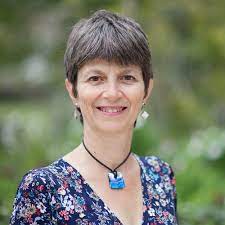 Ingénieur de formation, Joanne CHIMOUL a évolué dans le secteur du marketing, en France et à l’étranger, au sein d’un grand groupe américain. Coach certifiée, elle accompagne depuis maintenant 21 ans, en entreprise (les directeurs, les managers et leurs équipes) et les particuliers. Elle aime aider les personnes à se renforcer, s’aligner sur leur vision et aspirations pour réaliser avec confiance et détermination leurs  missions.
Stage de 3 jours + 1 soirée
Du 6 juillet 2023 19h au 09 juillet 23 à 17h


Animés par
 Joanne CHIMOUL et 
 Alain TROUSSARD
Un stage expérientiel pour éclairer et renforcer votre projet de vie
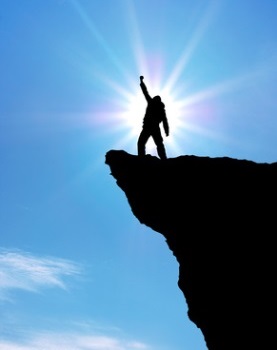 .
Modalités pratiques
 
Dates 

Du 6 juillet 2023 à 19h au 9 juillet à 17h  en résidentiel à 1 h de Paris en TGV ou 2 heures en voiture près de Vendôme à la Picotiere
Une journée 6 mois plus tard de retour d’expérience et d’approfondissement

Tarif 

Pour le stage de 3 jours  

Entreprise : 1900 € HT +TVA
Indépendant, EURL : 1250 € HT + TVA
Particuliers : à partir de 750€ TTC (si  problèmes financiers nous le dire)

+  285 € TTC pour l’hébergement et pension complète en chambre simple ou 225 € TTC en chambre double

Journée supplémentaire proposée environ 6 mois plus tard
Entreprise = 620€ HT + TVA
Indépendants, EURL : 400 HT + TVA
Particuliers : 240€ TTC (si problèmes financiers nous le dire)

Contacts 
joanne.chimoul@wanadoo.fr
06 50 46 89 45 
alain.Troussard@homera.fr
06 33 02 53 82
Pour quels bénéfices ?
Pour qui  ?

Salariés (dirigeants, managers, collaborateurs), entrepreneurs,  et particuliers…

  Dans quel contexte ?

Vous ressentez un besoin d’évoluer, vous vous sentez dans une phase de transition
Vous souhaitez utiliser moins  votre mental et plus vos ressentis, développer votre force d’initiative, explorer le lâcher prise et vous libérer de certaines peurs pour oser davantage
 Vous recherchez plus de sens dans votre vie professionnelle et souhaitez être pleinement auteur de votre vie
Vous avez envie de lancer de nouveaux projets, d’apporter du nouveau dans votre  contexte professionnel et personnel, envisager votre futur autrement
Faire vivre un élan authentique à partir de votre désir profond et oser transformer votre vie 
Agir avec justesse avec l’ensemble de ses potentiels : votre mental, vos ressentis, vos intuitions
Développer votre force intérieure, révéler vos ressources et talents
Identifier un projet professionnel, une action porteur de sens et poser les premiers actes pour les mettre en œuvre 
Oser prendre des risques pour élargir votre champ d’action et lever des freins intérieurs
Comment ?

Une pédagogie expérientielle pour déployer vos projets et potentiels basée sur : 
les mythes, la  symbolique (confrontation entre désirs et résistances)
l’écoute intérieure, le centrage, la méditation, le travail sur les ressentis, le corps, les émotions
la gestalt 
un travail pour apprivoiser ses peurs et les dépasser
des outils de créativité et improvisation
La mise en place d’un plan d’action
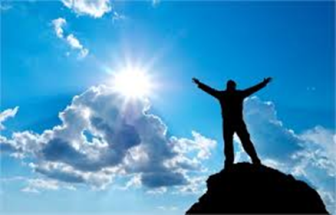 Témoignages sur le stage : le voyage du hérosanimé par Joanne Chimoul et Alain Troussard
A la sortie du stage

« Le voyage du Héros me donne une nouvelle vision de qui je suis vraiment. Je me sens plus en phase avec moi-même et déterminée sur les choix à faire à l’avenir. Ce stage n’est pas seulement un voyage personnel. C’est également une aventure humaine extraordinaire. Merci à Joanne et Alain, nous poussant dans nos retranchements tout en sachant nous toucher profondément et nous donner cette force d’aller vers celui que nous sommes réellement. » Marie

« Une métamorphose qui ouvre le chemin d’une quête juste et puissante. » Isabelle

« Ce stage m’a fait connecter à une puissante énergie intérieure qui ouvre le chemin. Chaque membre du groupe a été une ressource pour ouvrir la voie. » Sylvie

« Un retour aux sources, une puissante alchimie, le début d’un beau voyage intérieur, mais pas que… » Jean
6 mois après… lors de la journée bilan et ancrage
« Je ressens comme une réconciliation avec moi-même, je ressens moins de culpabilité, plus de liberté, plus de recul face aux pressions extérieures pour vivre ma vie, celle dont je porte la vision. »  Germain 

« Un stage qui m'a permis de mieux me connaître, de m'accepter, d'oser aller vers ce qui m'attire, de retirer des barrières... » Christelle

« Je ressens plus mes émotions, je suis plus mes intuitions, je me sens plus libre dans mon expression. » Claire 

« J’ai plus de liberté intérieure, plus d’optimisme, je me sens plus moi-même. J’ai trouvé un nouveau poste où je me sens pleinement à ma place où je réalise ce que j'aime. » Barthélémy 

« Je sens comme une réconciliation entre mon héros et mes démons, je m’accueille avec mes qualités et j’en ai plus conscience maintenant et j’accepte aussi plus mes défauts, difficultés. Je sens moins de jugement intérieur. Je lâche plus le cérébral. » Isabelle.